Cornell Note-Taking
Ms. Dowell
[Speaker Notes: Introduce students to Cornell Notes.
Relay that note-taking is a cornerstone of a GREAT student and more specifically a successful AVID student]
Some Basics
Advantages
Method for mastering information
Efficient
Sequential 
Materials
Cornell note paper
Basic loose-leaf paper
[Speaker Notes: Discuss the Advantages of Cornell Notes
Let them know if they run out/don’t have C Note paper they can draw a 2 ½ inch line]
C-Note Paper Samples
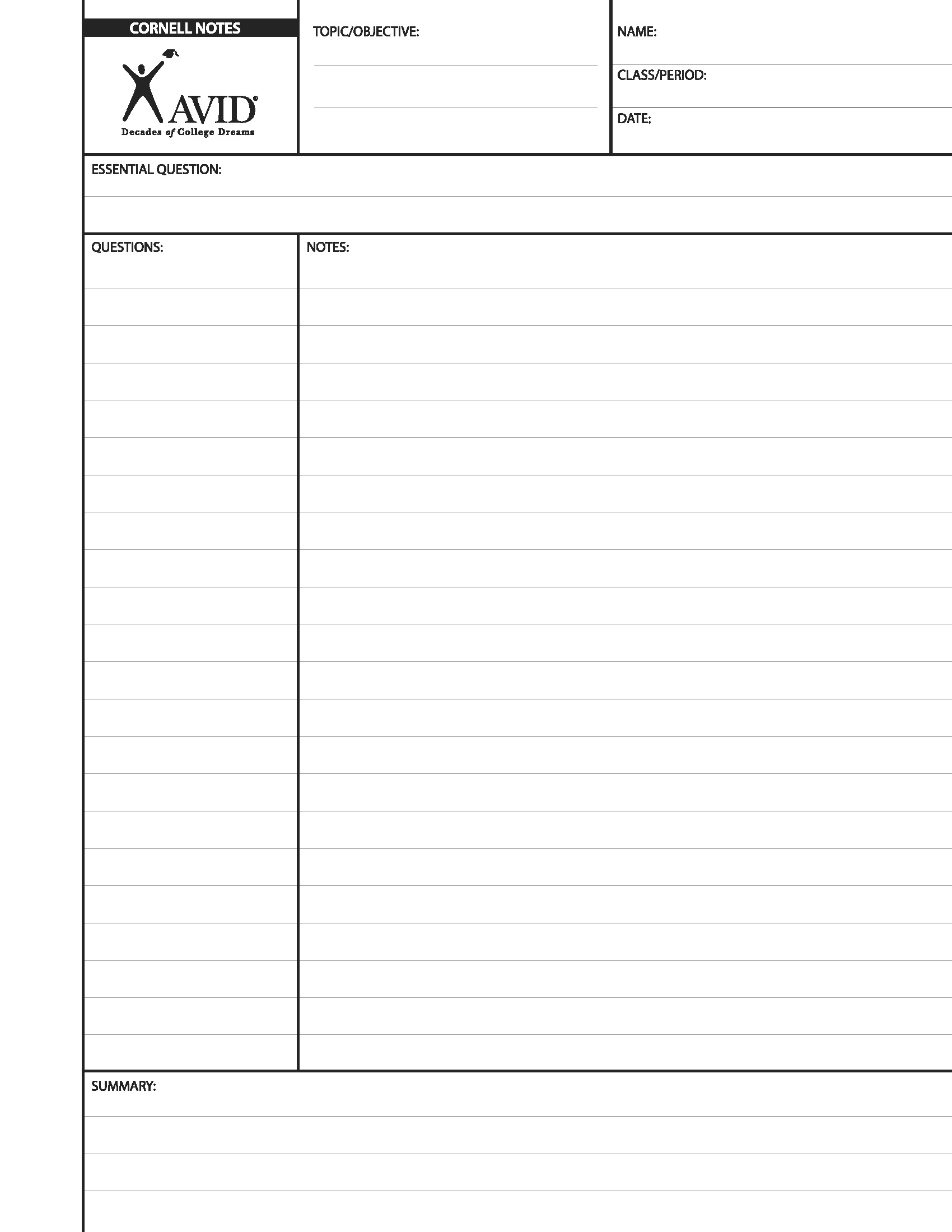 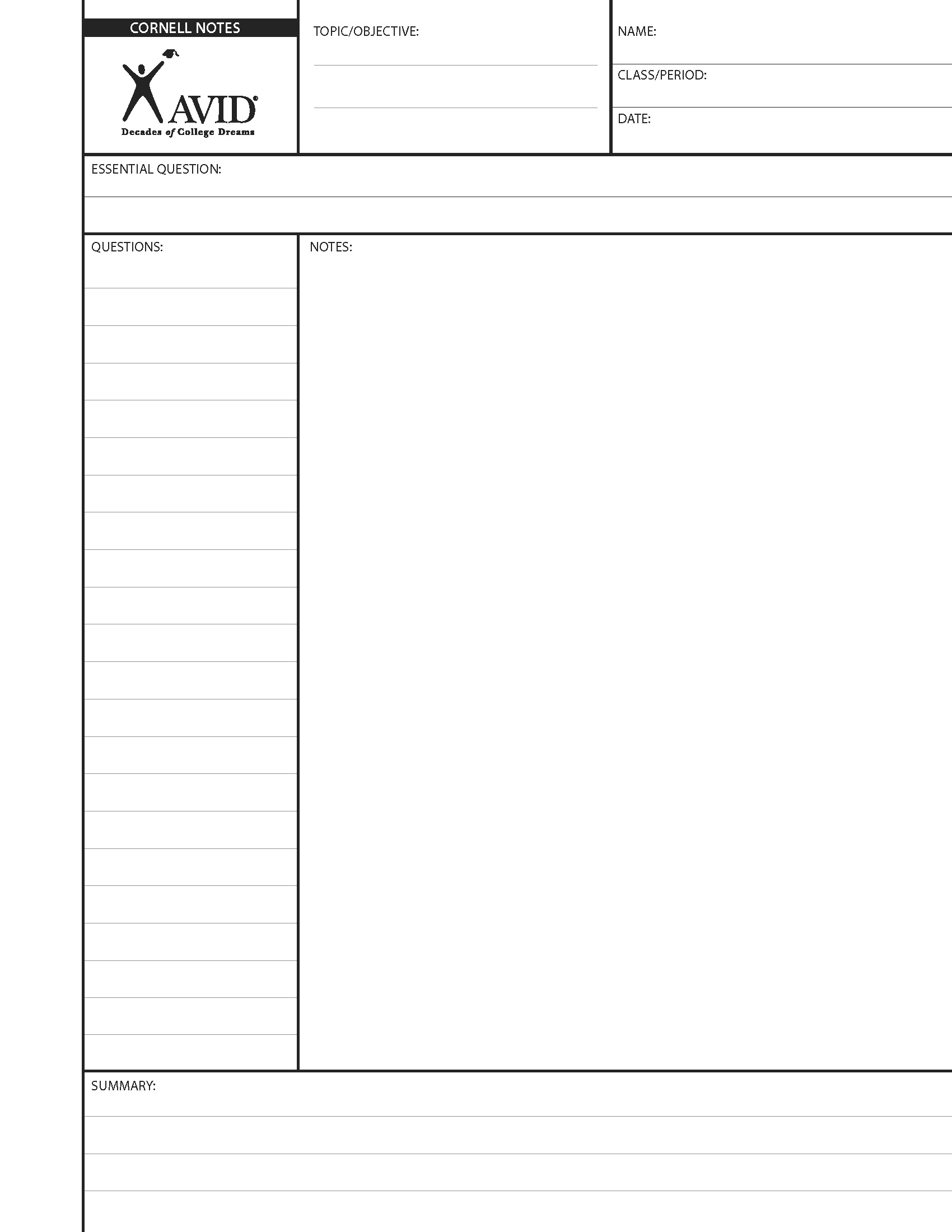 Let’s Practice…
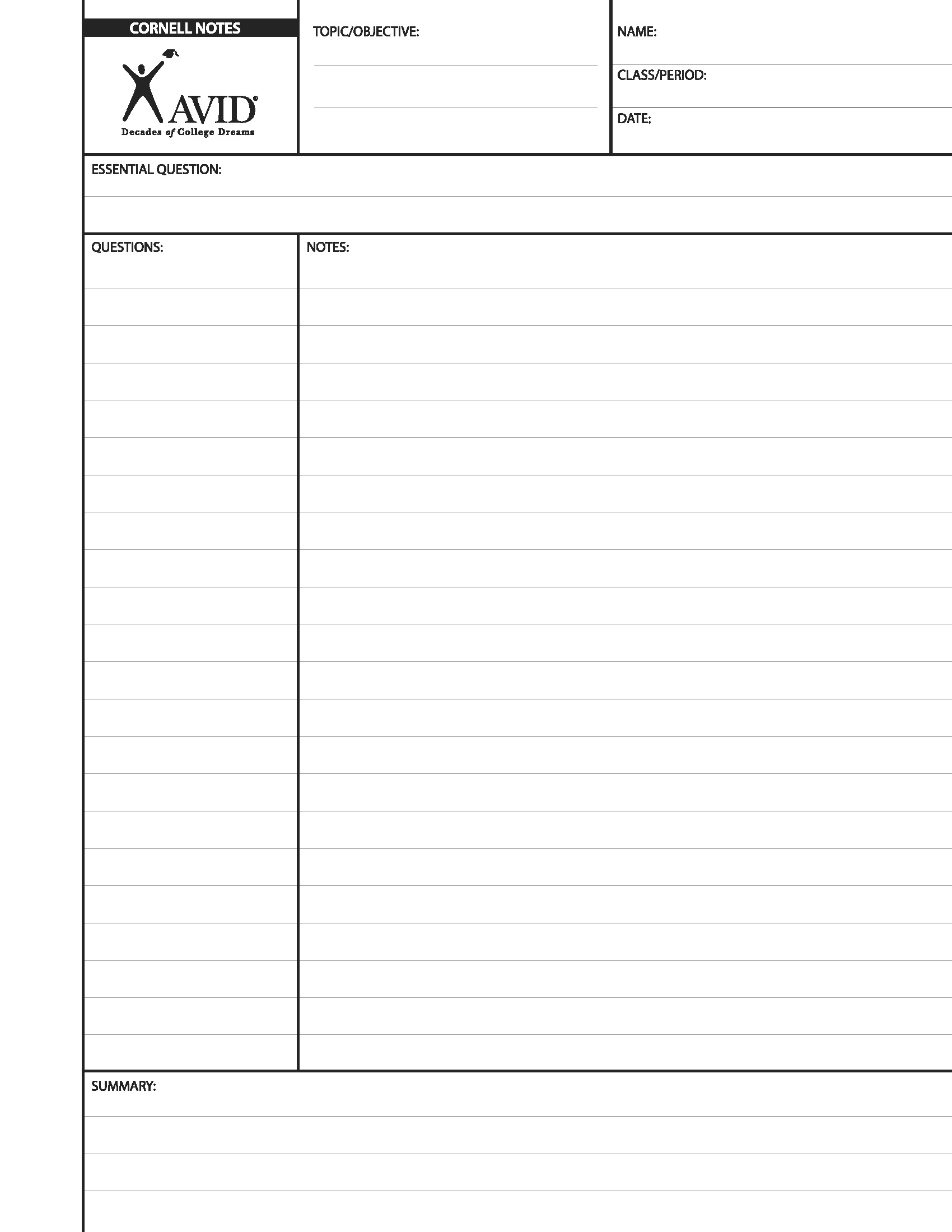 [Speaker Notes: Tell students they should begin taking notes now!]
Heading…
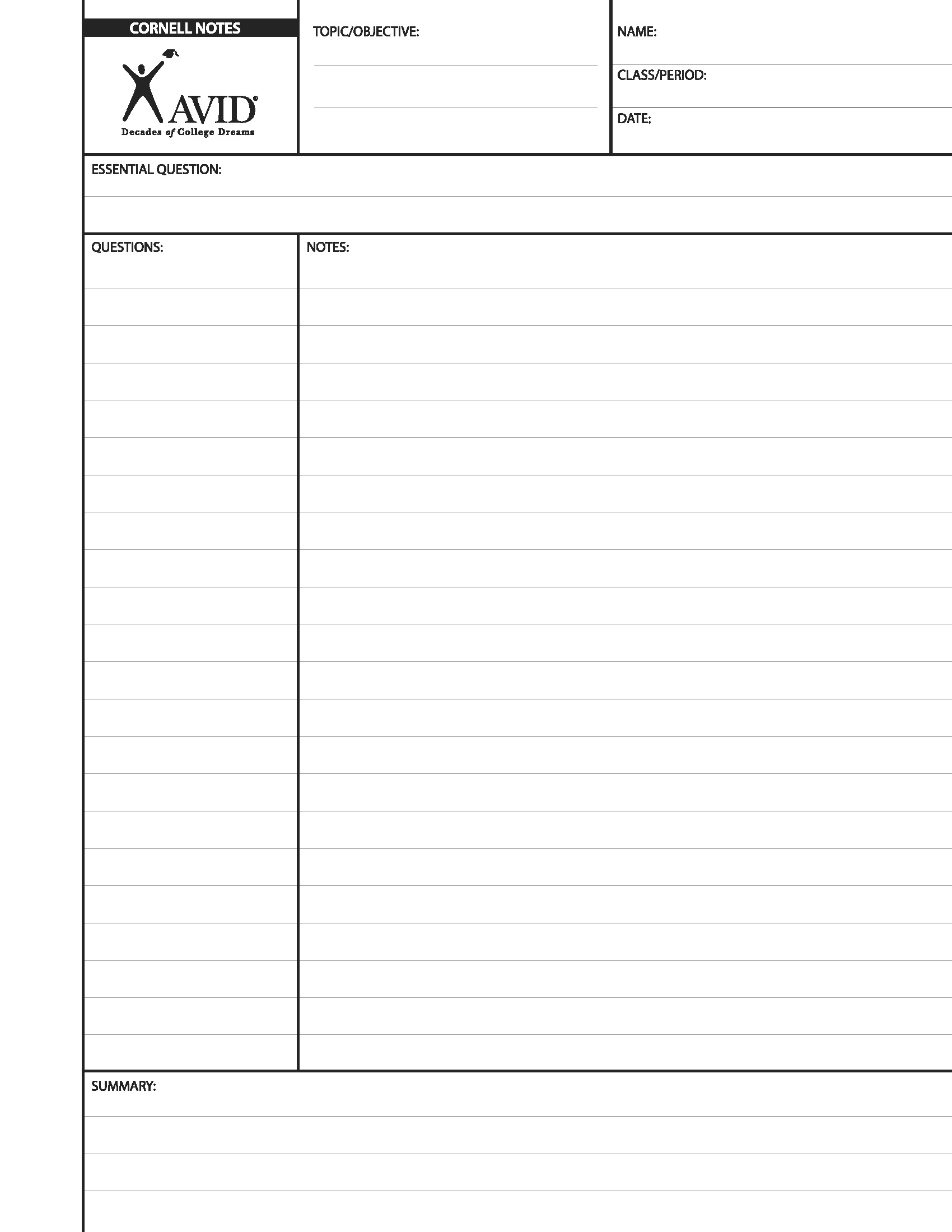 Learning to

Take Cornell Notes
Name

 	AVID/ Per.

	September
How are taking Cornell Notes different from how I have taken Notes

in the past?
[Speaker Notes: Have students fill out the heading (Topic, Name, and Essential Question)
Make sure that students Fill out this part in PEN!]
During the Lecture
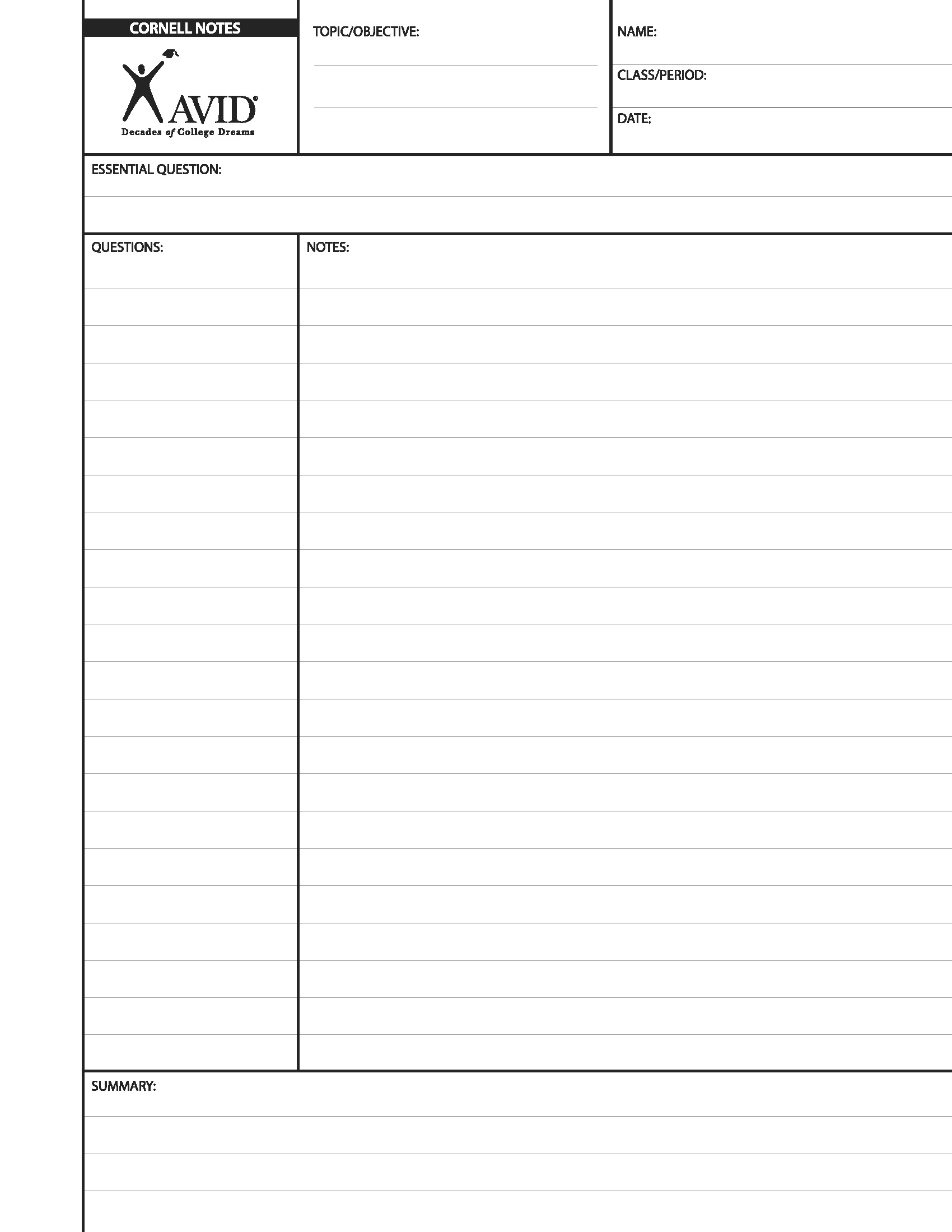 During Lecture 
Write 
In This 
Section Only
[Speaker Notes: During a lecture they record their information on the RIGHT Side ONLY
Tell them to ignore the Questions and summary section until the lecture is over]
Why Take Cornell Notes?
Help you work on assignments and study for tests outside of class
Stimulates Critical Thinking skills
Helps organize and process information
Help you recall information and use your notes multiple times
First & Last Name
Class Title
Period
Date
Topic
Essential Question
Questions,
Subtitles,
Headings,
Etc.
Class Notes
2 1/2”
3 to 4 sentence summary across the bottom of the last page of the day’s notes, which answers the Essential Question
[Speaker Notes: Tell Students To fill out the heading before the lesson begins
Make sure they have the line down the left side
Take Notes on the right side (ONLY) during the lecture
When the teacher is done, they should go back to write Questions on the left
That night they should summarize learning]
Before the Lecture Fill in Heading
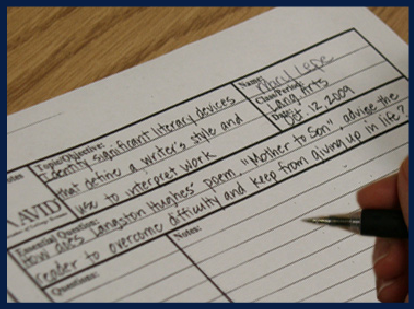 [Speaker Notes: Here is an example of a properly filled out heading:
Name, Class, Period, and date (In PEN)
Topic of the Notes for the day
Essential Question (Is a question that captures the point of the lesson)]
When there is no Essential Questions
[Speaker Notes: If a teacher does not give the students an Essential Question:
Have them take the daily standard and turn it into a question.
Discuss how this can be done in all classes]
During the Lecture
From “lecture”, text, video, projects, etc.
Paraphrasing
Skip lines between ideas
Abbreviate
Use phrases
Use bullets/lists
Recognize cues from teachers
Use outline style, diagrams, pictures, graphs
[Speaker Notes: Point out when they take notes and some of the skills that will help them be more effective
From “lecture”, text, video, projects, etc.
Paraphrasing
Skip lines between ideas
Abbreviate
Use phrases
Use bullets/lists
Recognize cues from teachers
Use outline style, diagrams, pictures, graphs]
After the Lesson…
Highlight important information
Cross out non-essential information
Star (*) any information that might show up on a test/quiz.
[Speaker Notes: Once the teacher has stopped talking or the project is over
On the right hand side students should
Highlight important information
Cross out non-essential information
Star (*) any information that might show up on a test/quiz.]
After the Lesson…
Compare your notes with a partner!
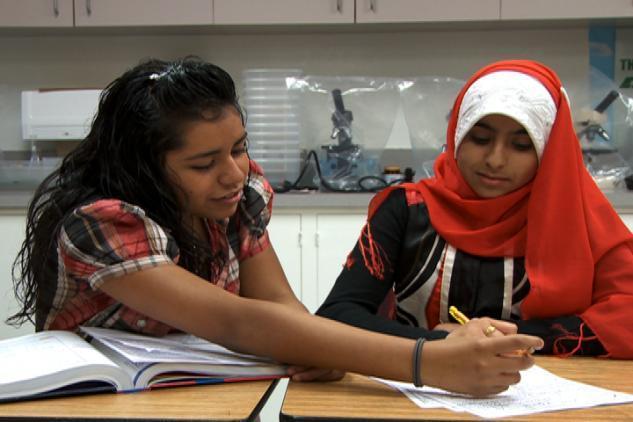 [Speaker Notes: If Students missed information during the lecture they should work with a friend in the class to:
Fill in Gaps
Correct information they copied wrong
Identify important information]
Generate Good Study Questions
Your questions should reflect:
Information on the right side
Questions that help you study
Info that might appear on a test
Info you don’t understand
Gaps in your notes
What type of question should I write?
Phrase the Question on the left so that it helps you recall 
the information on the right
[Speaker Notes: Tell Students that the Questions on the left side should
Reflect the information on the right side
Be Good study questions that will help them remember the information on the right side
Be phrased like possible test questions
Areas of confusion
Gaps in Notes]
At home that night…
Look over that page of notes (1-3 mins.)
Write a 3 or 4 sentence summary
Identify the most important pieces of information.
Answer the Essential Question and your questions on the left side in that summary.
[Speaker Notes: They can think of the summary at the bottom of the page as a nightly Quickwrite
It should reflect the most important information from the lecture]
Using your notes to Study
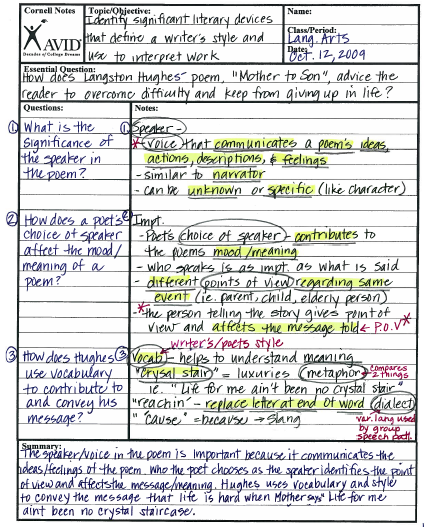 Cover the notes on the right

Rework/Answer questions on the left
[Speaker Notes: Students should later go back and study their notes
Have students cover up the information on the right with a blank piece of paper
Rework the questions on the left
Then see if the information matches]
Let’s Focus on your Notes
Look over your notes 
Underline/highlight important information
Cross out unnecessary information
Meet with your Partner 
Fill in missed information
Generate two good study question in the left column
[Speaker Notes: Here students are going to use their notes from THIS lecture on C Notes
Have students independently highlight and cross out unnecessary information

Then have students meet with their Northwest Partner in order to:
Fill in missing information from the lecture
Generate Two questions]
Tonight’s homework
Insure you have 2 good study questions on the left
Set a timer for 3 minutes (or watch the clock), and do a Quickwrite summary answering:
How are taking Cornell Notes different from how I have taken Notes in the past?
Take Cornell Notes in at least 2 academic classes
[Speaker Notes: Review homework, and tell students they will need this for tomorrow.]